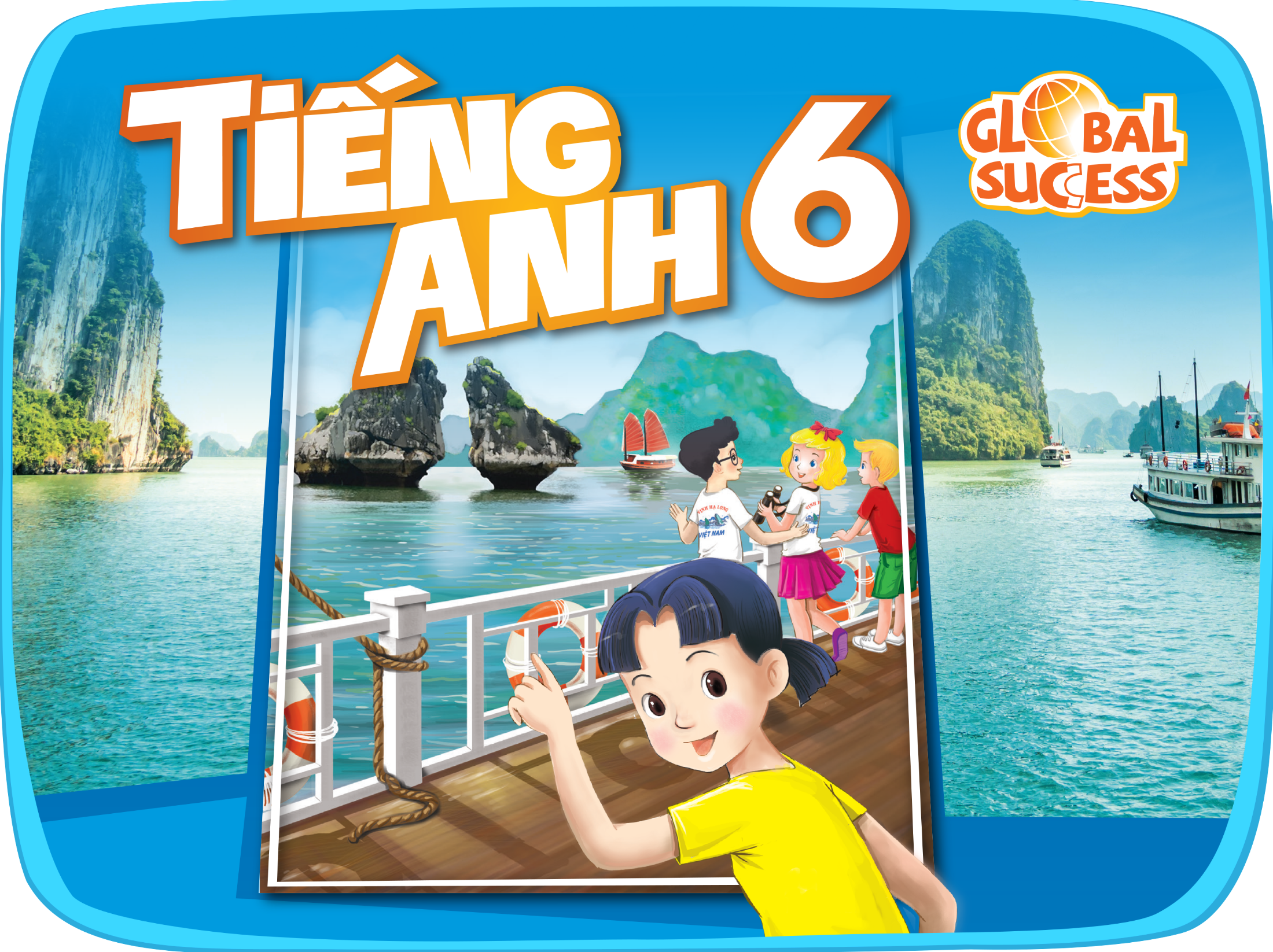 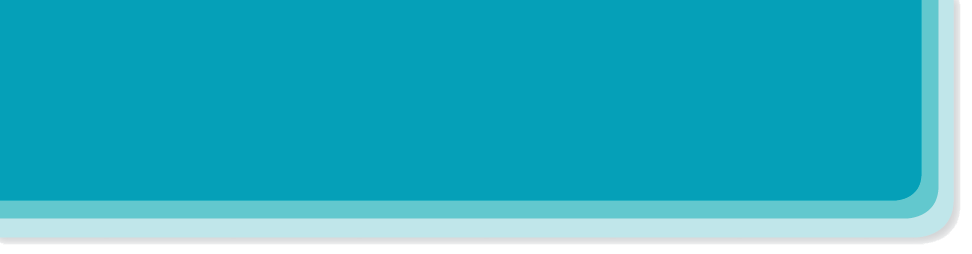 REVIEW 4
( UNITS 10 – 11 – 12)
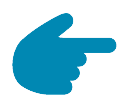 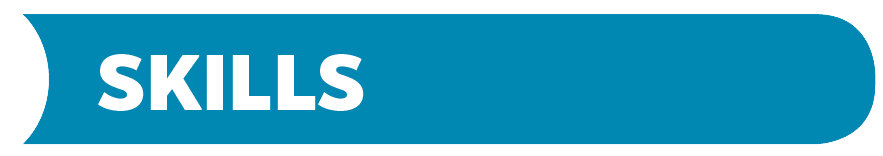 Reading
Speaking
Listening
Writing
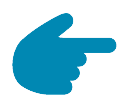 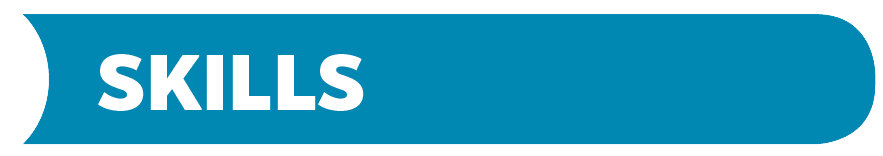 Read the text and choose the correct answer A, B, or C for each of the questions.
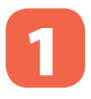 Reading
Read the text and choose the correct answer A, B, or C for each of the questions.
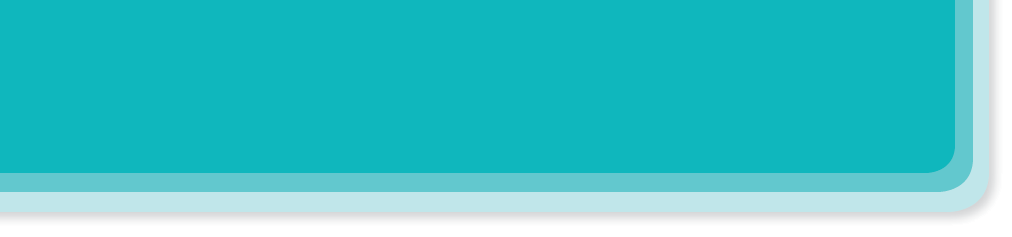 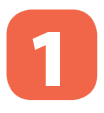 What will our houses in the future be like?
In the future, the places we live in and the ways we live will change a lot. Our houses will be more eco-friendly. We will use wind energy or solar energy. We will use our voices to control our houses. It will make our lives more comfortable. There will be underground cities. There will be cities in the air and on other planets, too. We will have to build cities there because there will be too many people and not enough land for houses or buildings.
A.
B.
C.
A.
B.
C.
A.
B.
C.
A.
B.
C.
will change a lot
They will use energy from coal.
They will use wind energy.
living there will be more comfortable
life on the Earth will become boring
by clapping our hands
with mobile phones
will not change much
Will change only a little
we won’t have enough land to build houses on
with our voices
They will be more eco-friendly.
3.
2.
1.
According to the text, which of the following is NOT true about future houses?
Scientists predict where and how we live in the future _______.
We will control our future houses _______.
There will be cities in the air, on other planets, and underground because _______.
4.
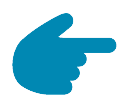 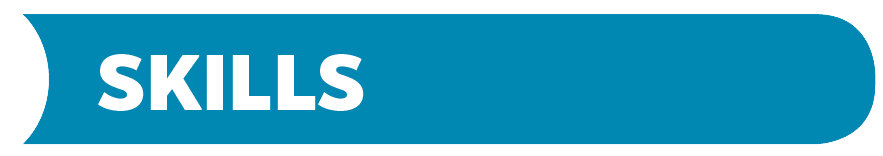 Work in groups. Take turns to describe your future house and try to persuade your group members to live in it. Who has the best future house in your group?
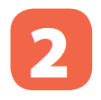 Speaking
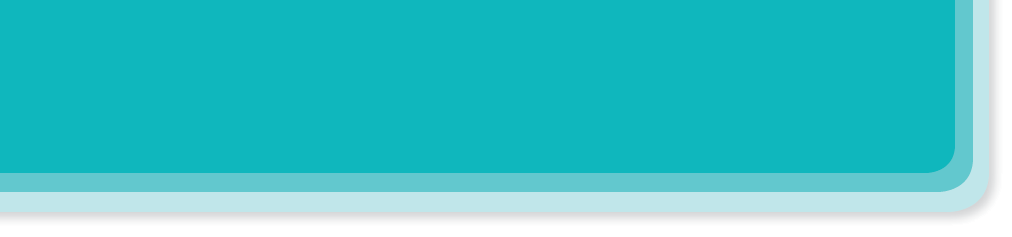 Work in groups. Take turns to describe your future house and try to persuade your group members to live in it. Who has the best future house in your group?
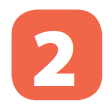 My future house will be in / on / at ...
It’ll be a villa / a country house /an apartment ...
It’ll be big / small ...
There will be ...
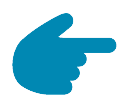 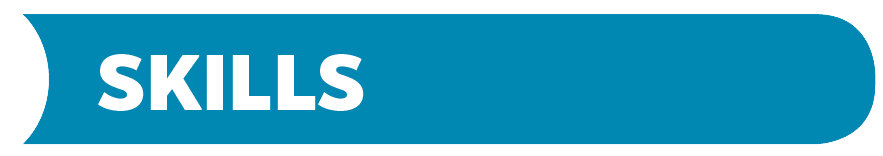 Listen and tick () what people from the Youth Eco-Parliament advise us Track to do for our environment.
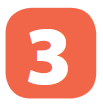 Listening
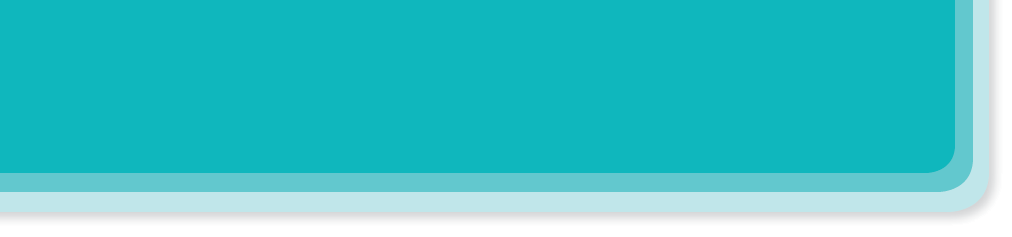 Listen and tick () what people from the Youth Eco-Parliament advise us Track to do for our environment.
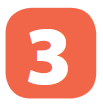 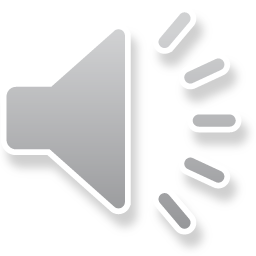 Recycle more rubbish (for example, glass, paper and plastic, etc.).
1.

Pick up rubbish in parks or in the streets.
2.

Grow your own vegetables.
3.
Save energy – turn oﬀ  lights and TVs when you’re not using them.
4.

5.
Use reusable bags instead of plastic bags.

Audio script
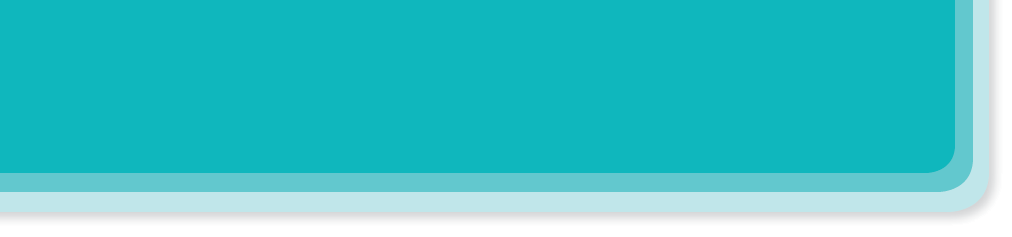 AUDIO SCRIPT
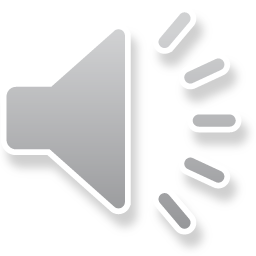 In 2004, 120 young people from ten European countries met in Berlin at the first Youth Eco-Parliament. They gave ideas for improving the environment. Here are some of the things they advised us to do:
– Recycle more rubbish (for example, glass, paper and plastic, etc.).
– Pick up rubbish in parks or in the streets.
– Save energy – turn off lights and TVs when you’re not using them.
– Use reusable bags instead of plastic bags.
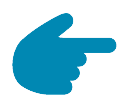 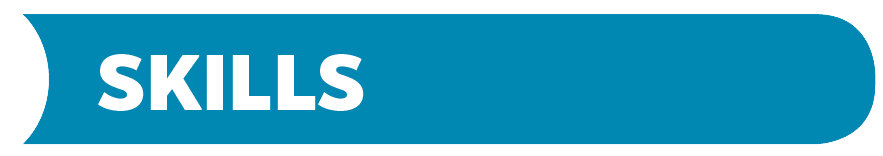 Write a paragraph of 50-60 words about what you think we should do to improve the environment. Use the ideas from 3 or your own ideas.
Writing
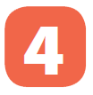 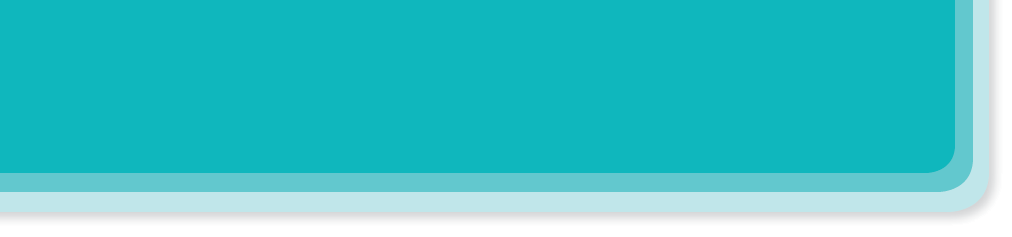 Write a paragraph of 50-60 words about what you think we should do to improve the environment. Use the ideas from 3 or your own ideas.
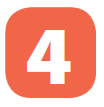 I think we can do many things to improve the environment around us. Firstly, ...
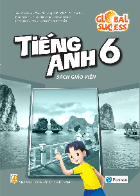 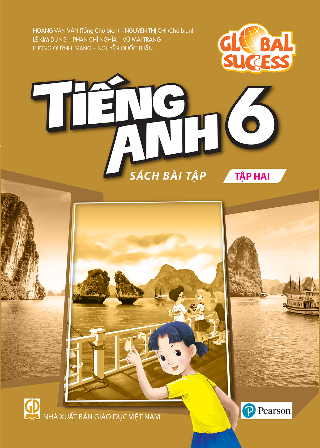 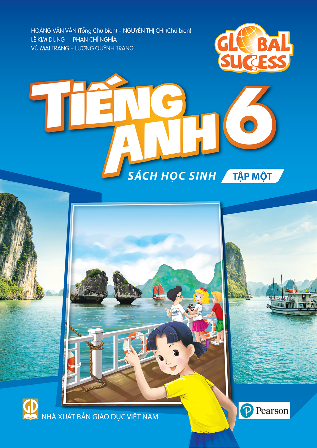 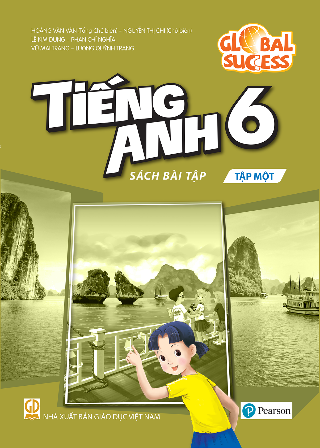 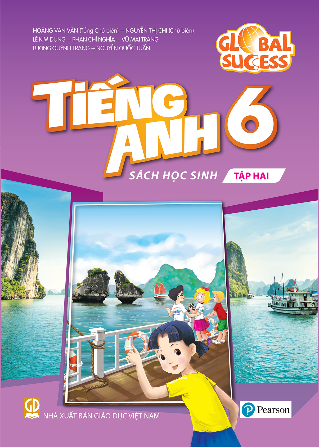